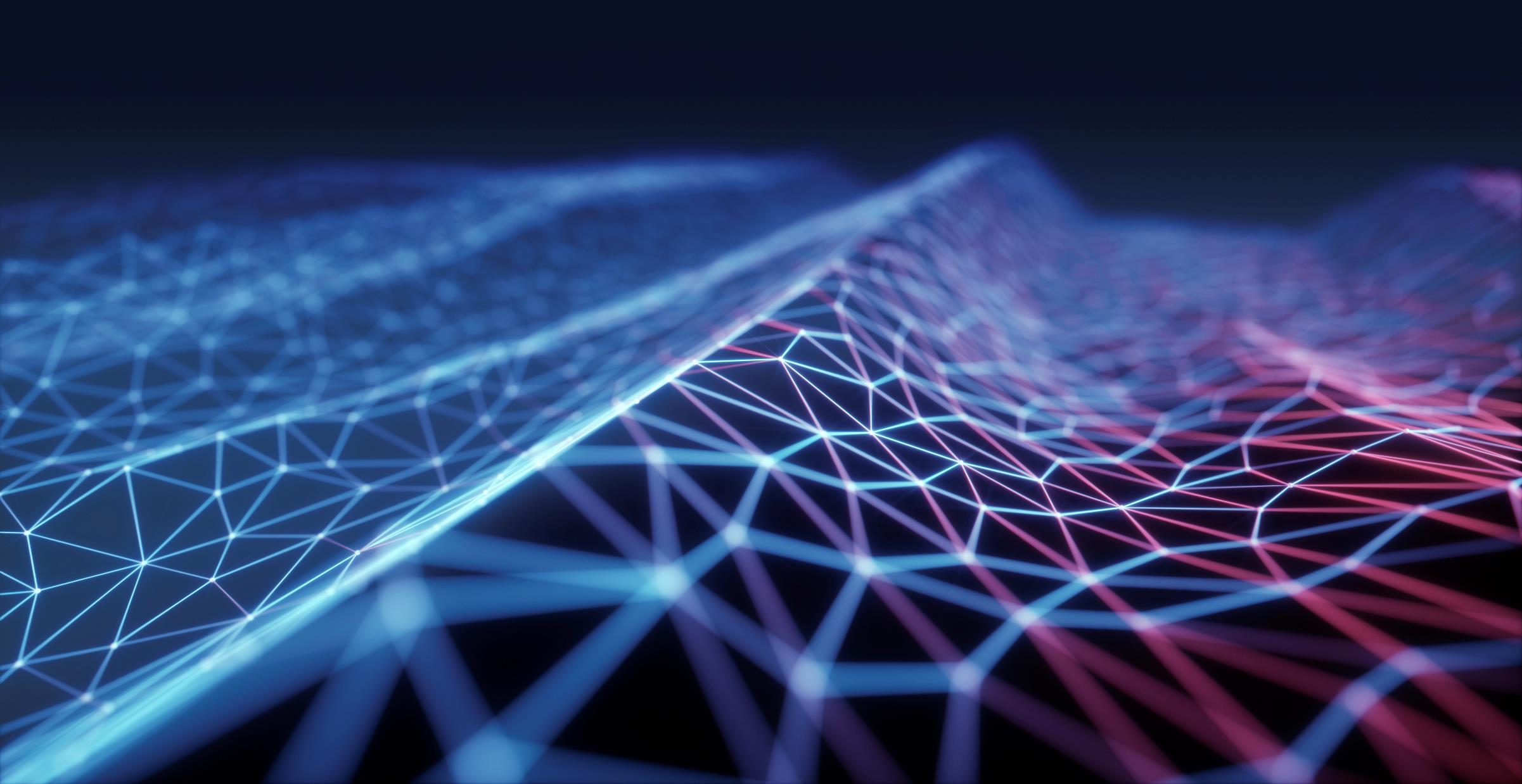 Applications (suite)
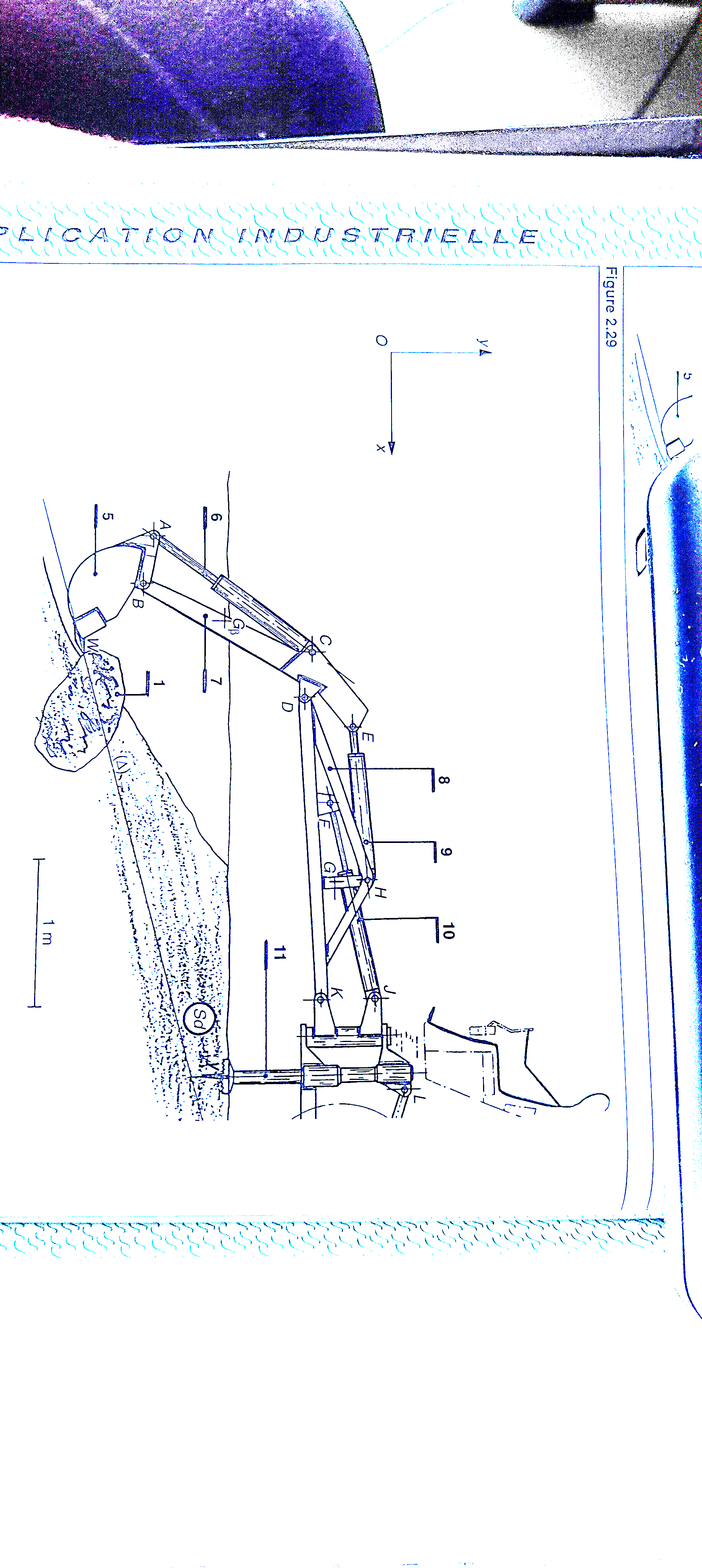 Le tracteur ci-contre est représenté en appui sue ses stabilisateurs(11). Chaque vérin est équipé d’une « sécurité » qui empêche la pression intérieure de dépasser le maximum.

On considère la manœuvre nécessaire pour extraire le rocher 1 partiellement enterré. On se propose alors de vérifier le dimensionnement du vérin 6.

L’action du godet 5 sur le rocher 1 est modélisé en W par un glisseur dont la résultante a pour support la droite (Δ).
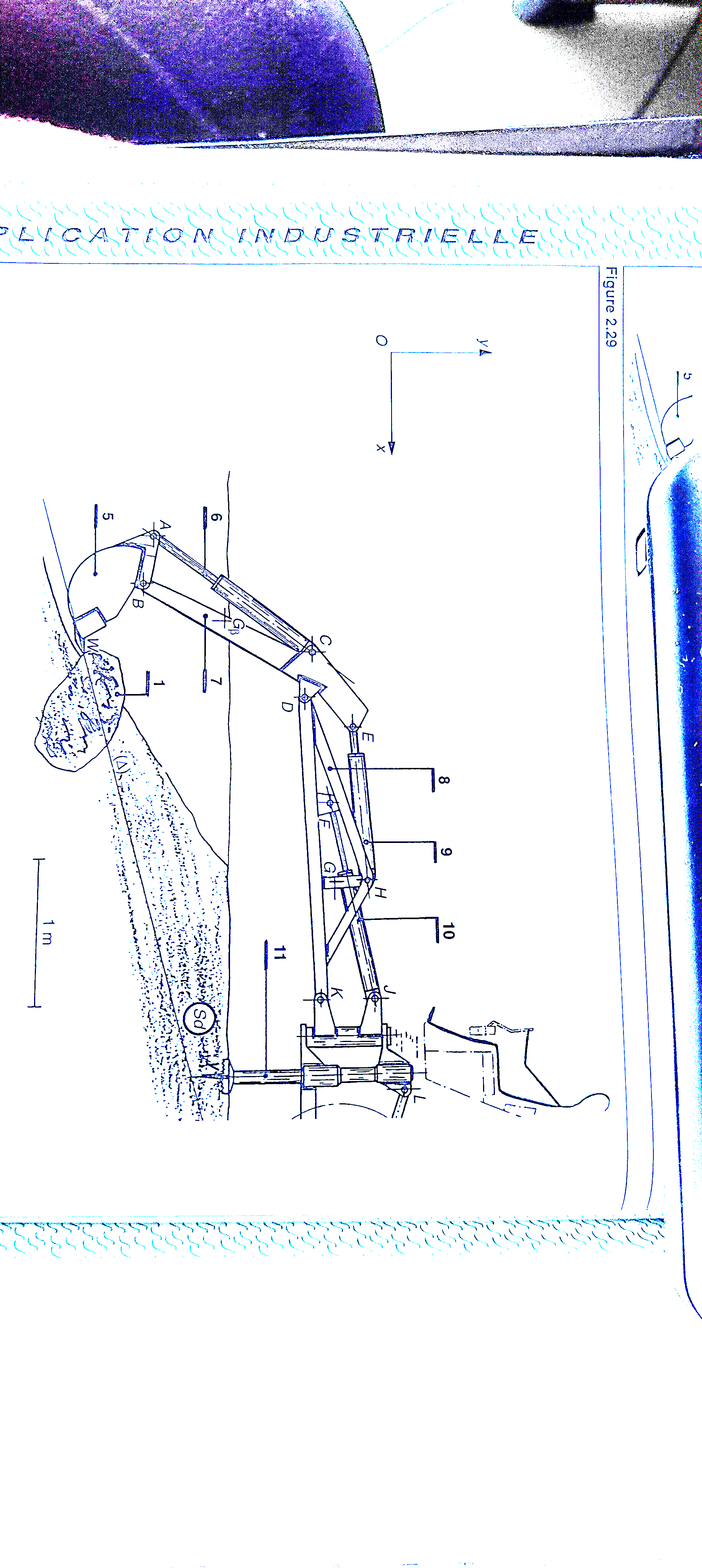 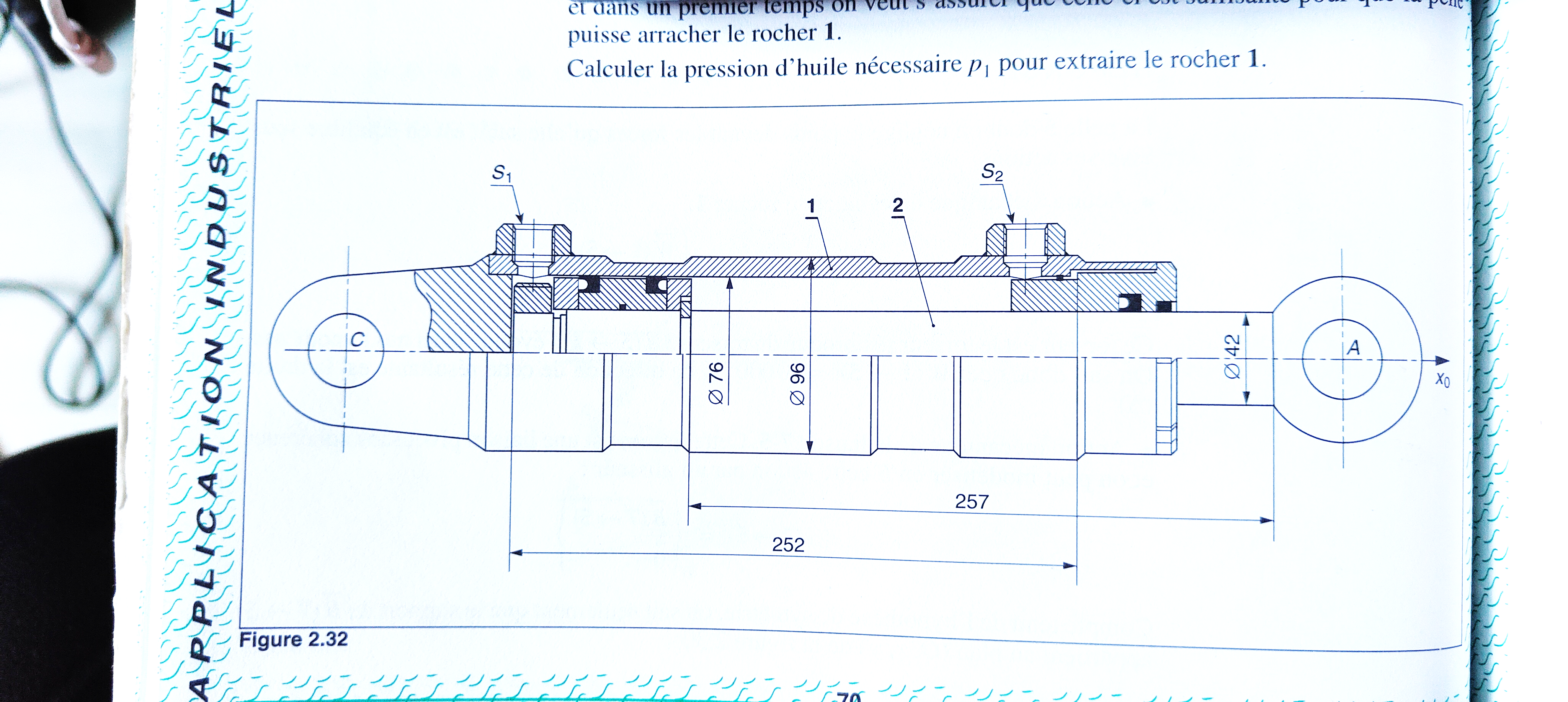 Dans l’hypothèse la plus défavorable, nous voulons vérifier la résistance du corps du vérin 1 considéré comme une enveloppe mince d’épaisseur a=10mm.
L’acier qui constitue celle-ci a une contrainte limite élastique Re= 180 MPa
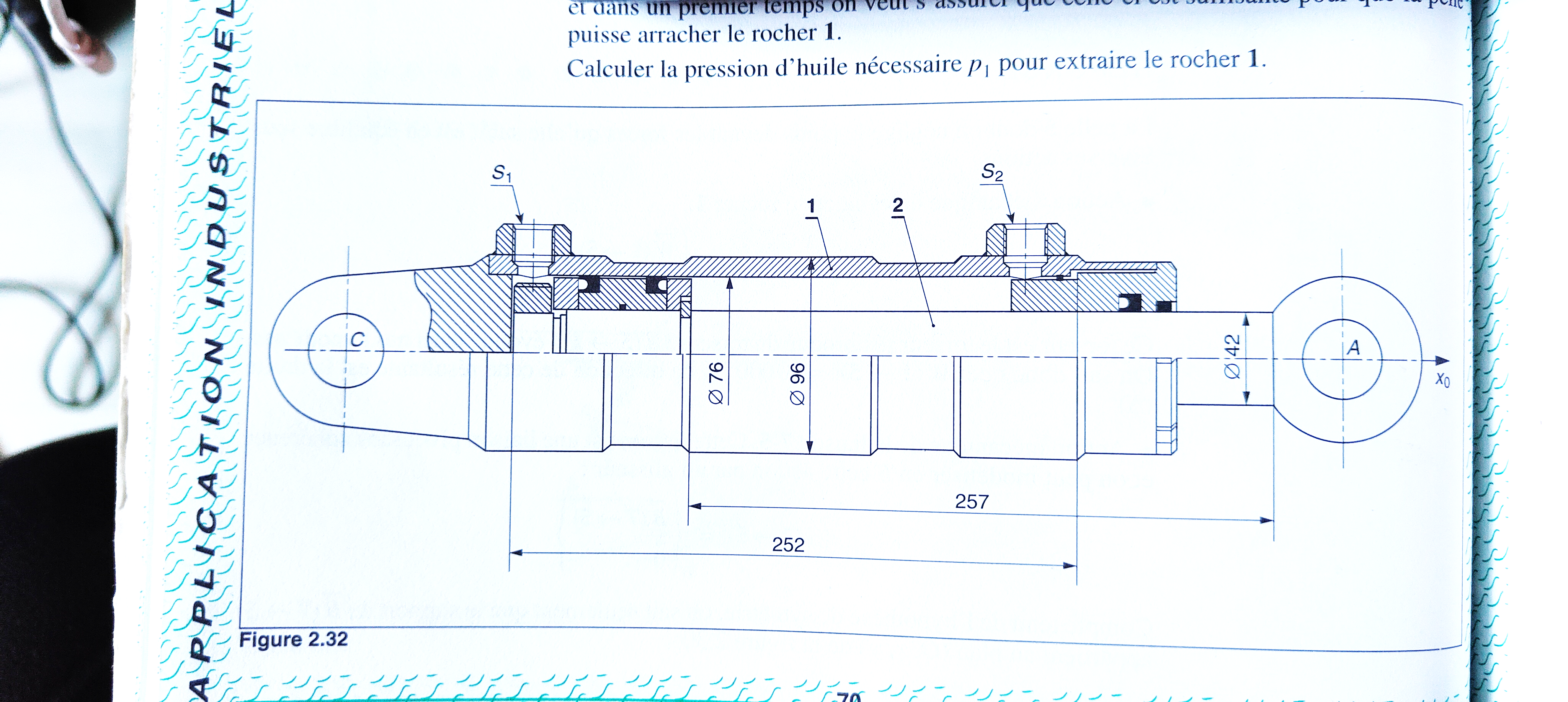 Déterminer le coefficient de sécurité dont dispose le corps du vérin.
L’acier qui constitue la tige du vérin a un module d’élasticité E = 2 105 MPa
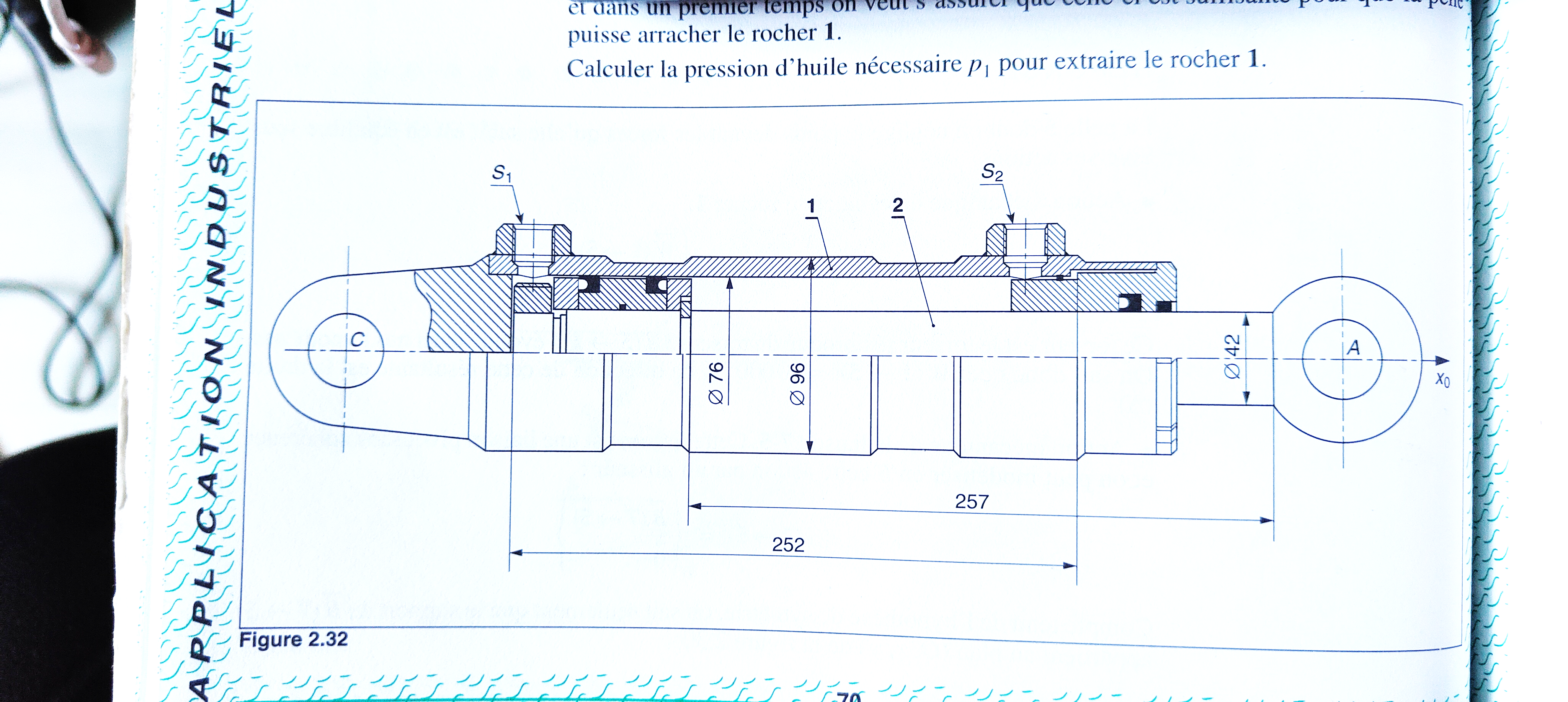 Déterminer la nature de la sollicitation dans la tige, la contrainte maximale et la déformation dans la tige.